我的线下Bingo游戏
CASS中文学校
Yolanda Yao
姚老师
GREEN
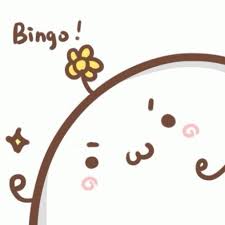 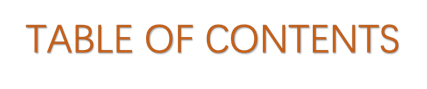 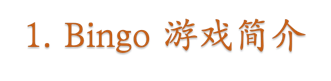 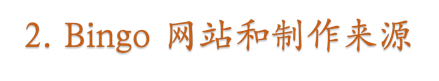 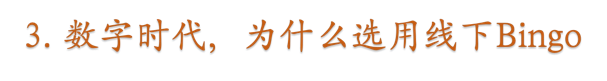 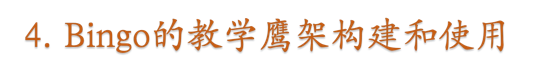 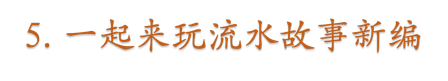 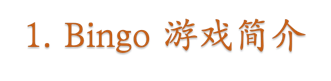 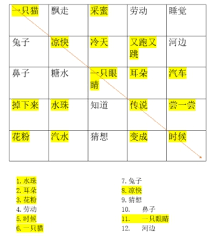 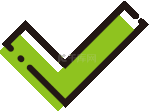 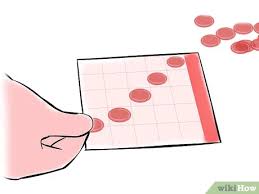 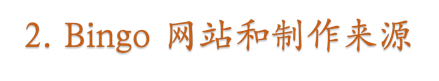 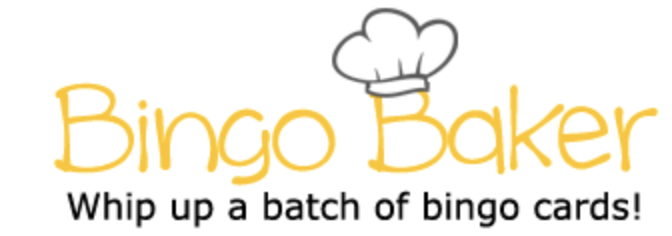 （1）Bingo Baker
（2）林老师教师工具箱
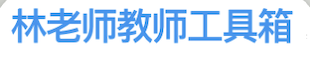 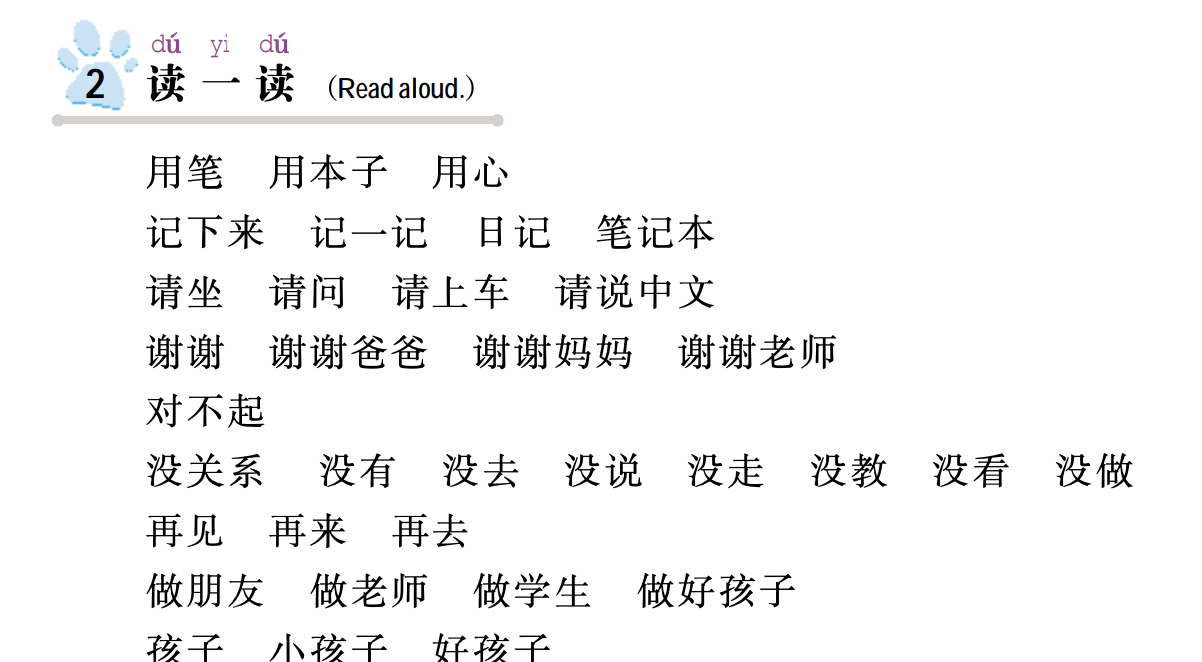 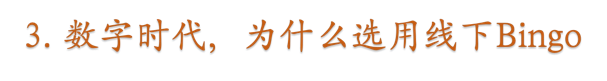 第一、科学调查证明：
   纸质阅读学习比屏读更直观愉悦；
   更有助于汉字记忆和理解；
   不受控于屏读目光移动的控制，在学习上也更省力，自然。
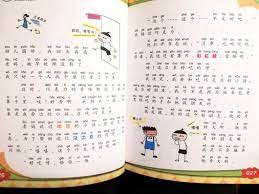 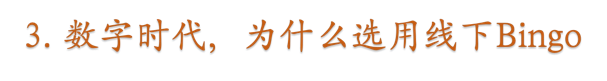 第二、早日移除拼音助行器，为接续的学习打下良好的基础。
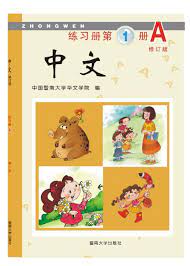 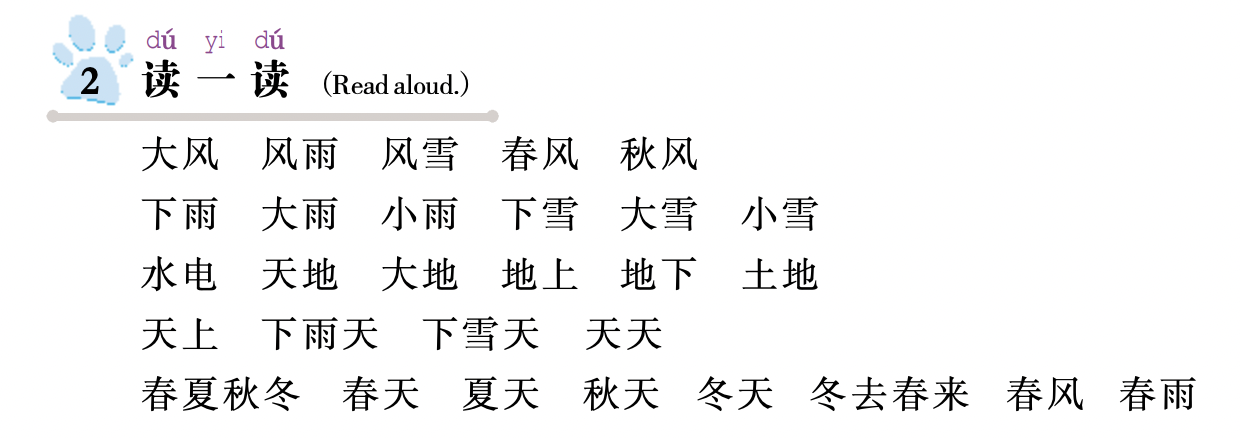 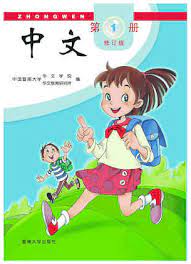 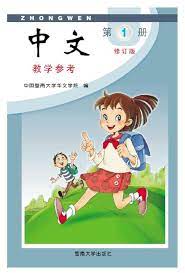 第一册第五课
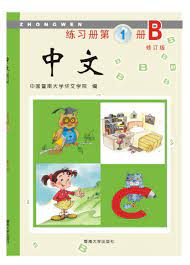 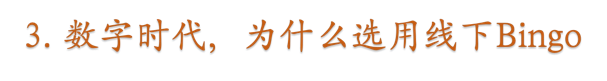 第三、可以做从“音”到“篇”的教学鹰架。
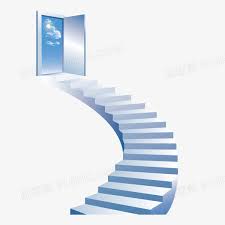 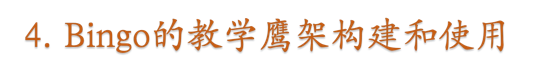 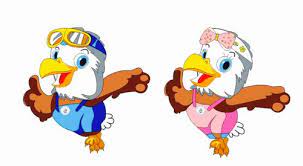 激发想象和创作欲望
流水故事新编
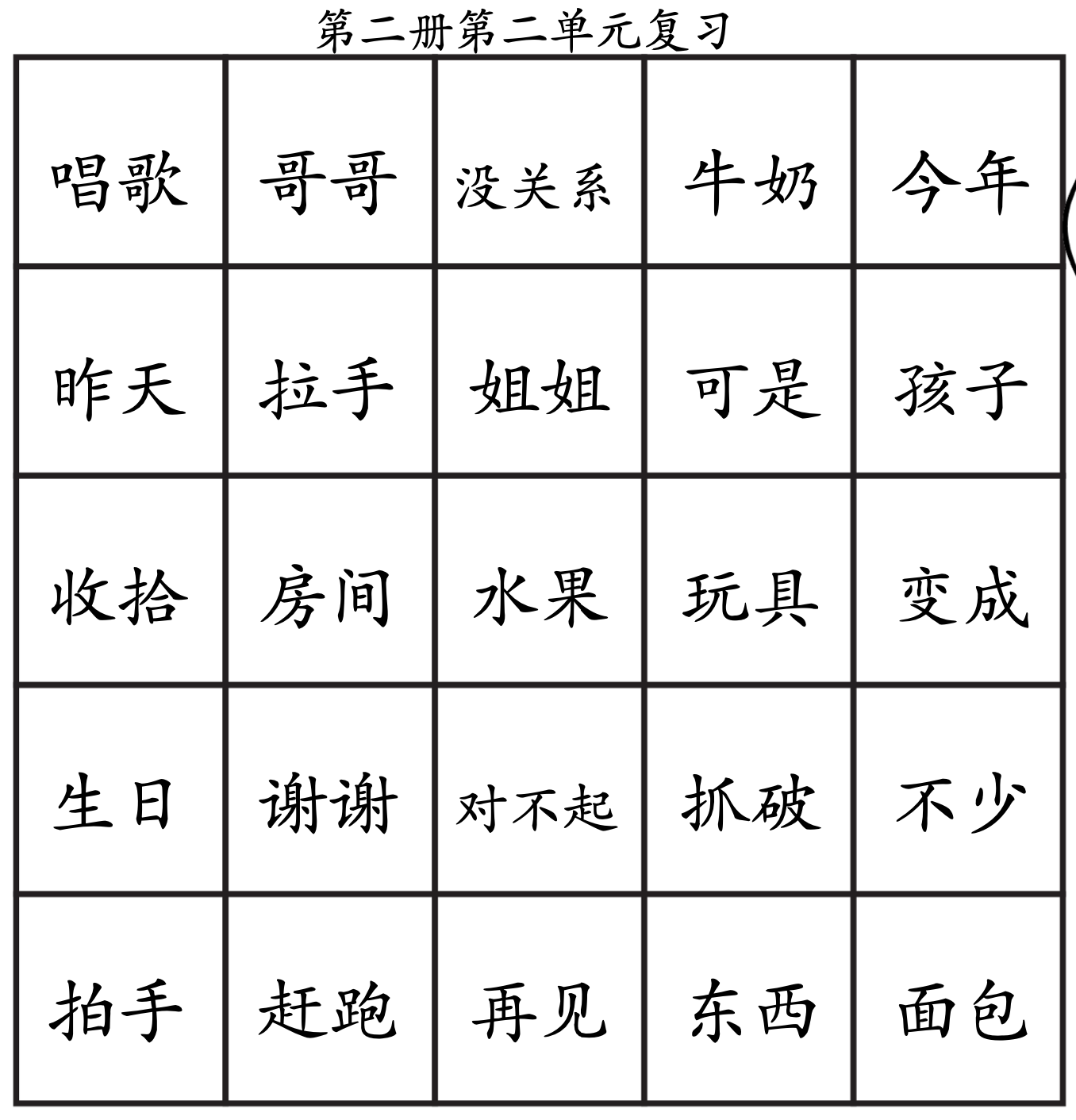 逻辑训练
谋篇布局
短文编写
选词造句
语法
标注拼音
理解词义
巩固音、形、义、字、词
例如1：
选词造句
第三册第十一课
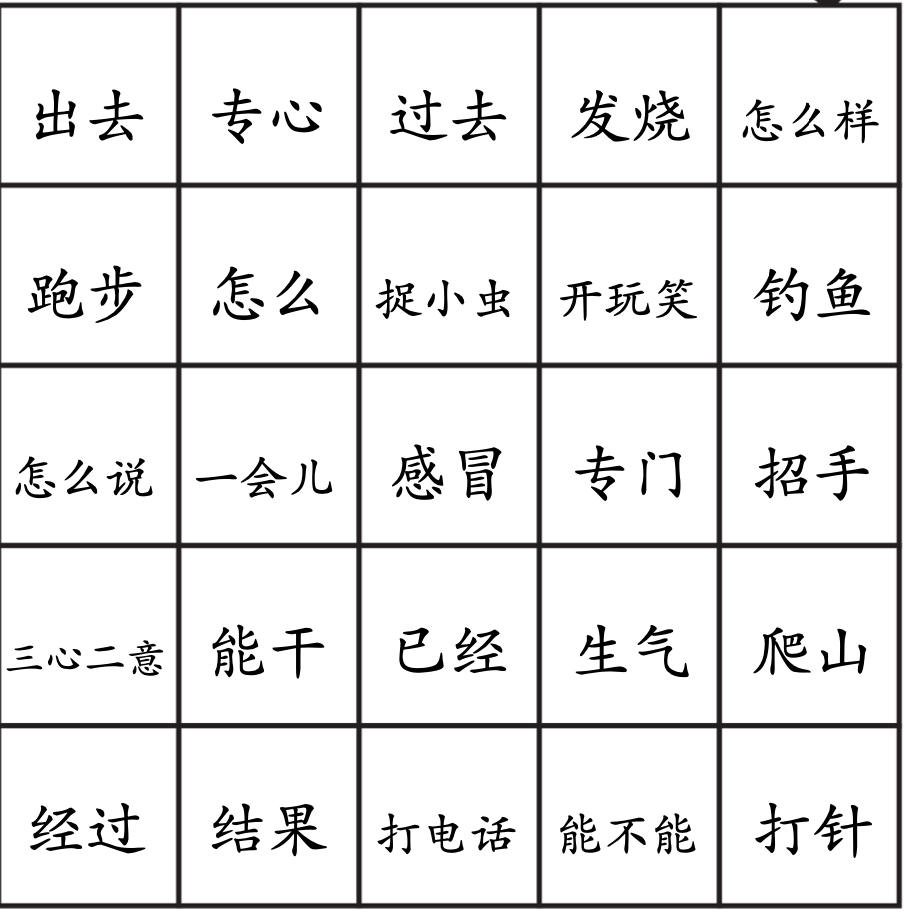 加n./pron.
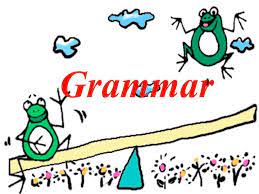 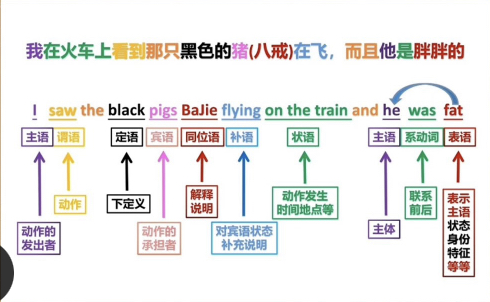 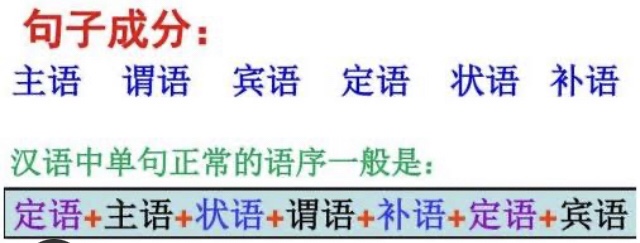 第五册第二单元
例如2：编写故事
在空格处写出你喜欢的词语并选四个以上的词编写故事，要求含5W1H：
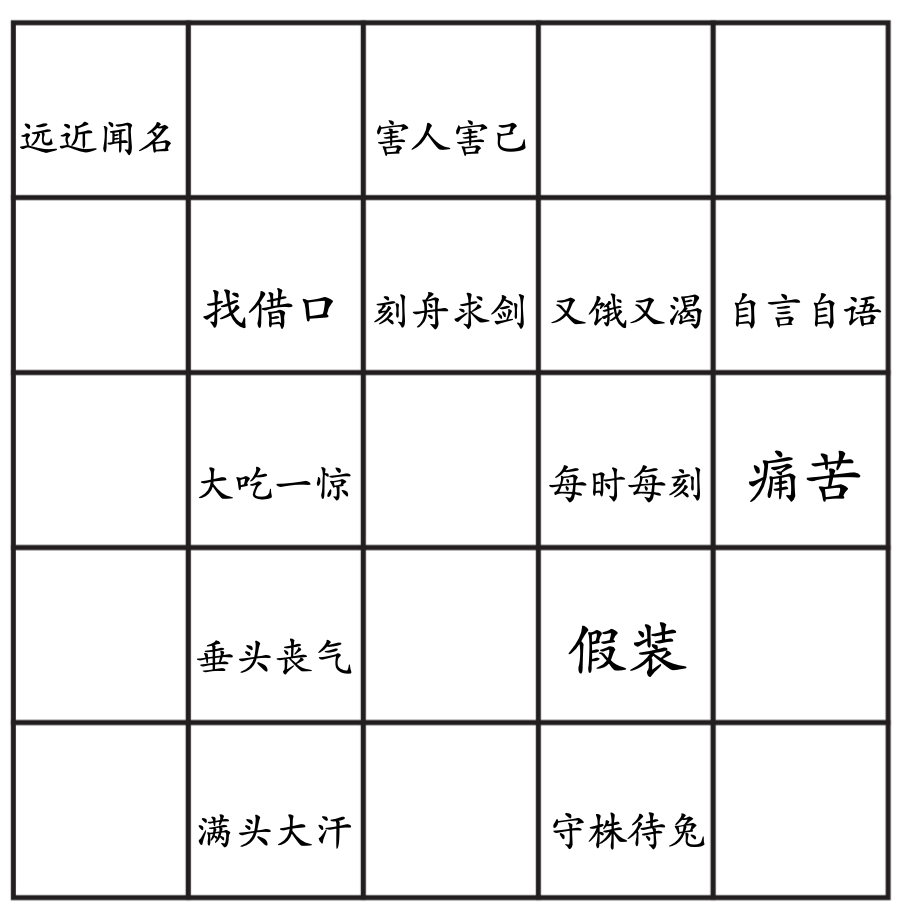 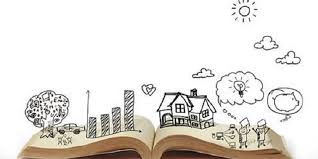 第五册第八课
5.一起来玩流水故事新编
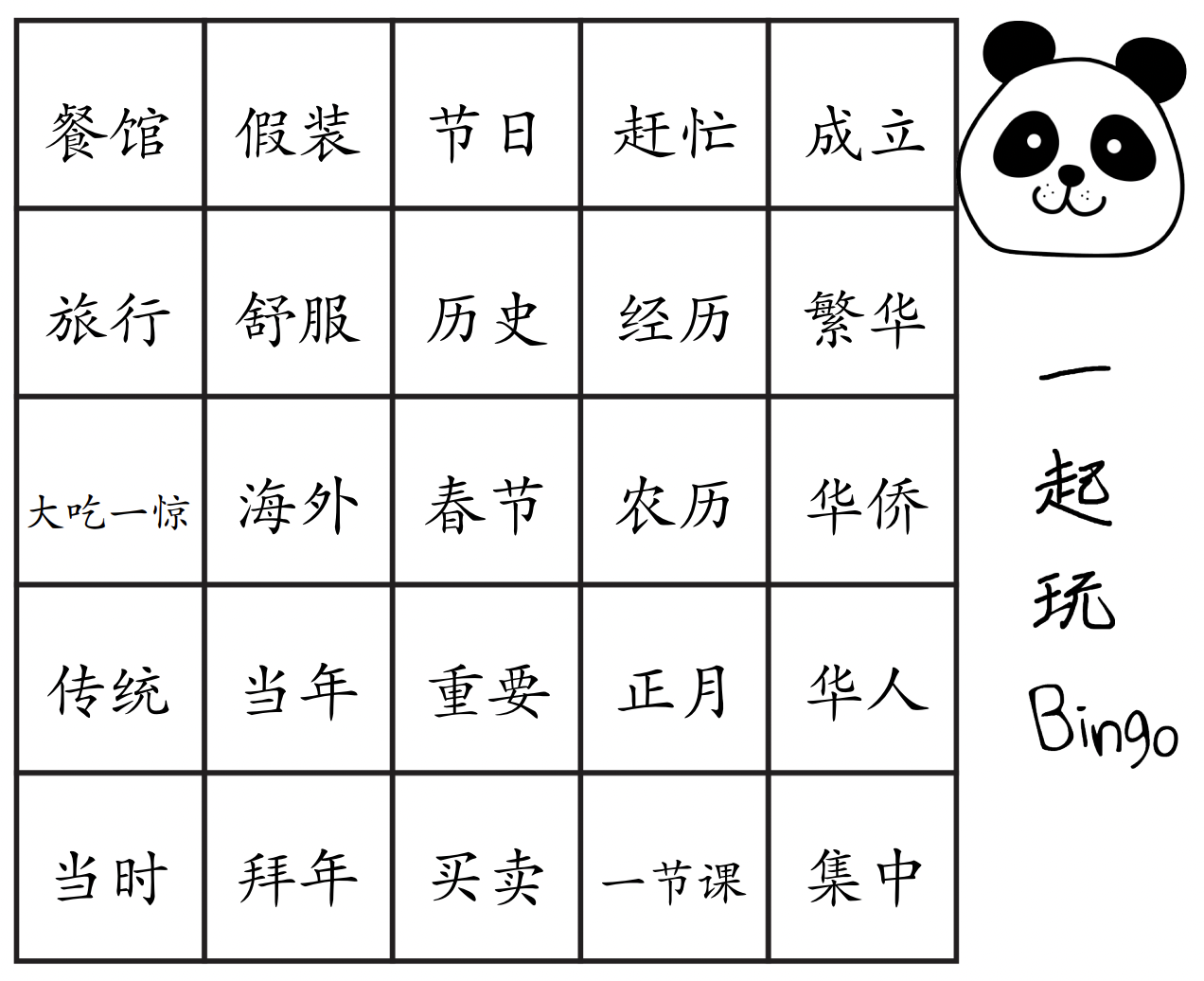 开火车式
自由发挥式
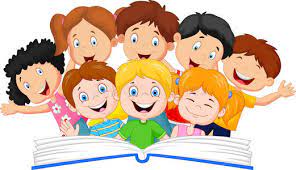 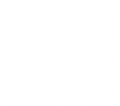 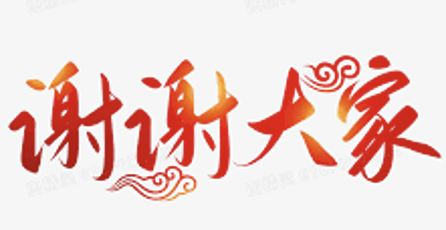